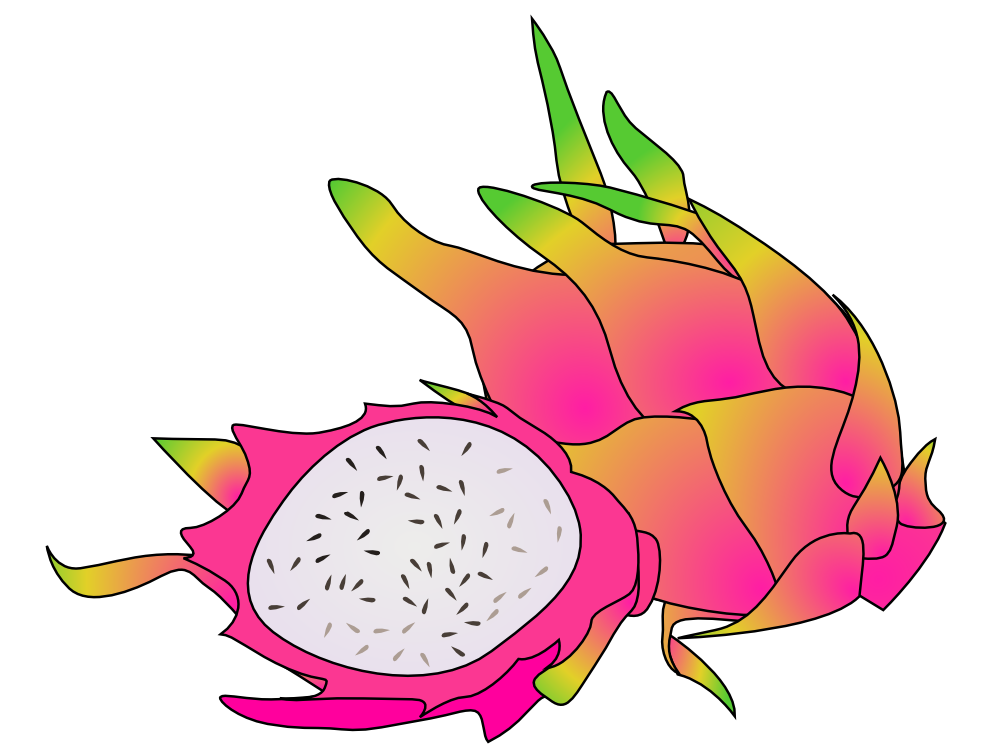 EE 496 Dragon Fruit Proposal Presentation
Brian Chan
Garrett Young
Advisor: Anthony Kuh
September 26, 2015
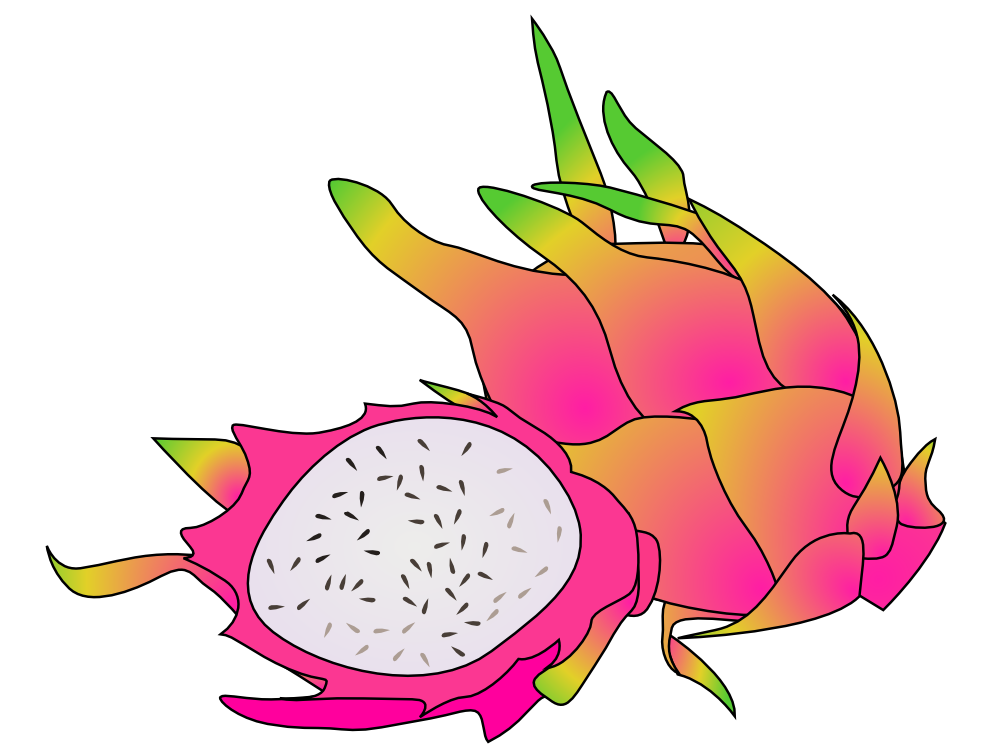 Introduction
Brian Chan
Garrett Young
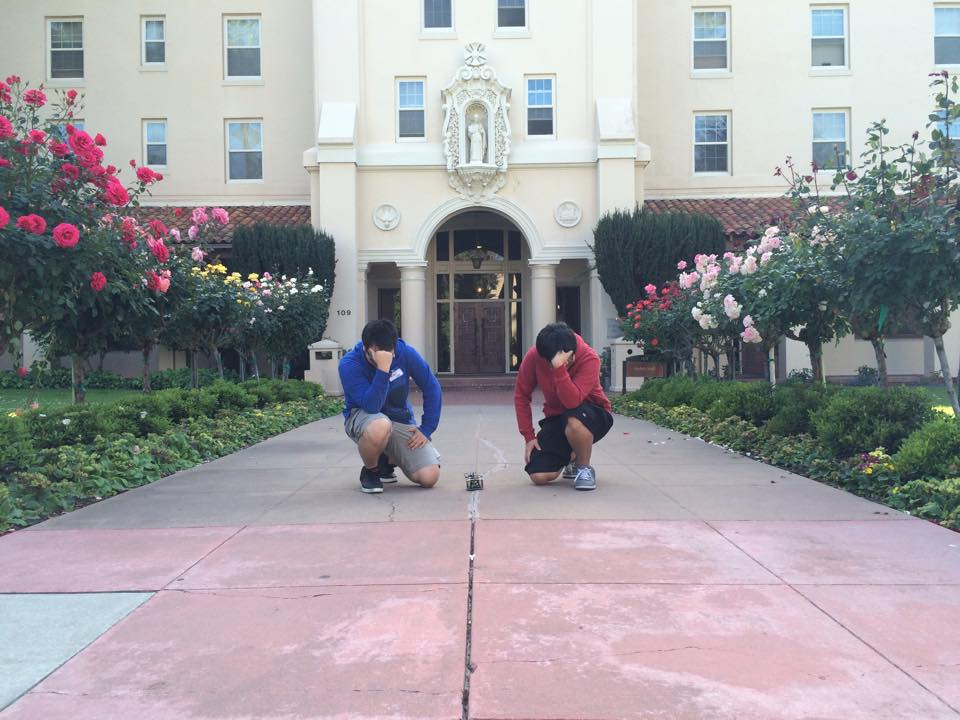 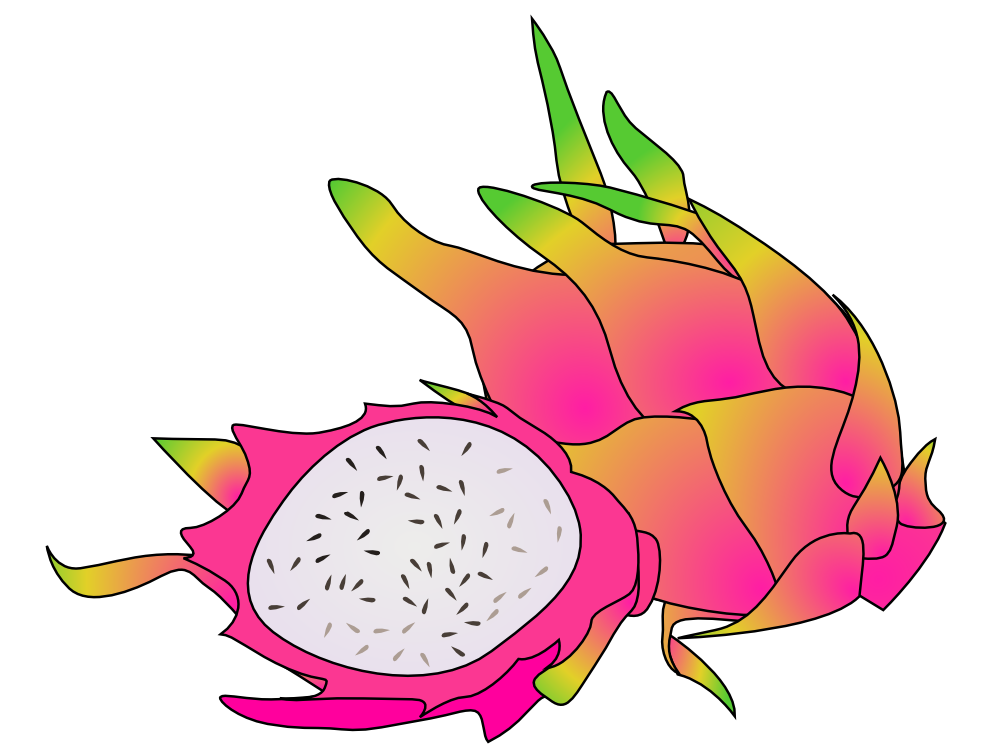 Overview
Introduction 
Motivation 
Learning Objectives
Approach & Schedule
Problems
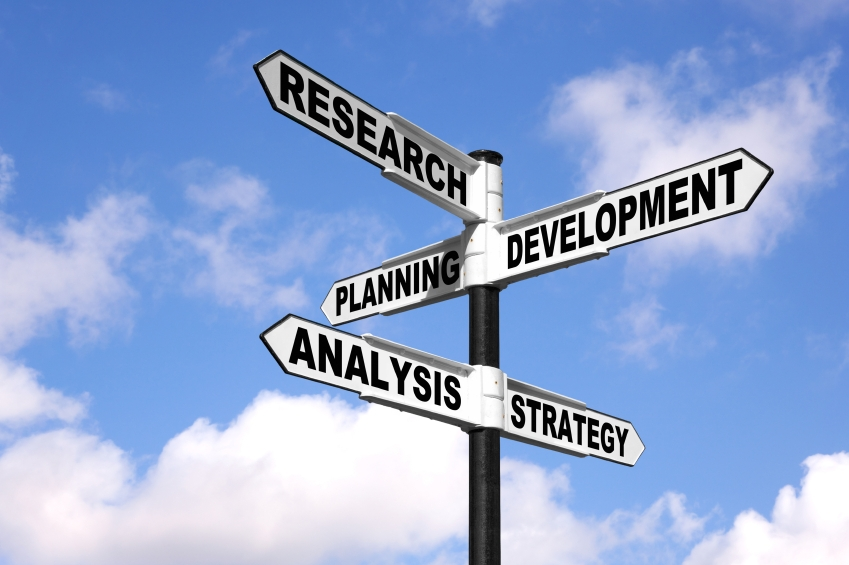 [Speaker Notes: Brian 
Today we will be talking about what we are working on, the motivation behind it, some of the learning objectives we hope to achieve, our plans for approach and timeline to achieve it and lastly the problems we may encounter along the way.]
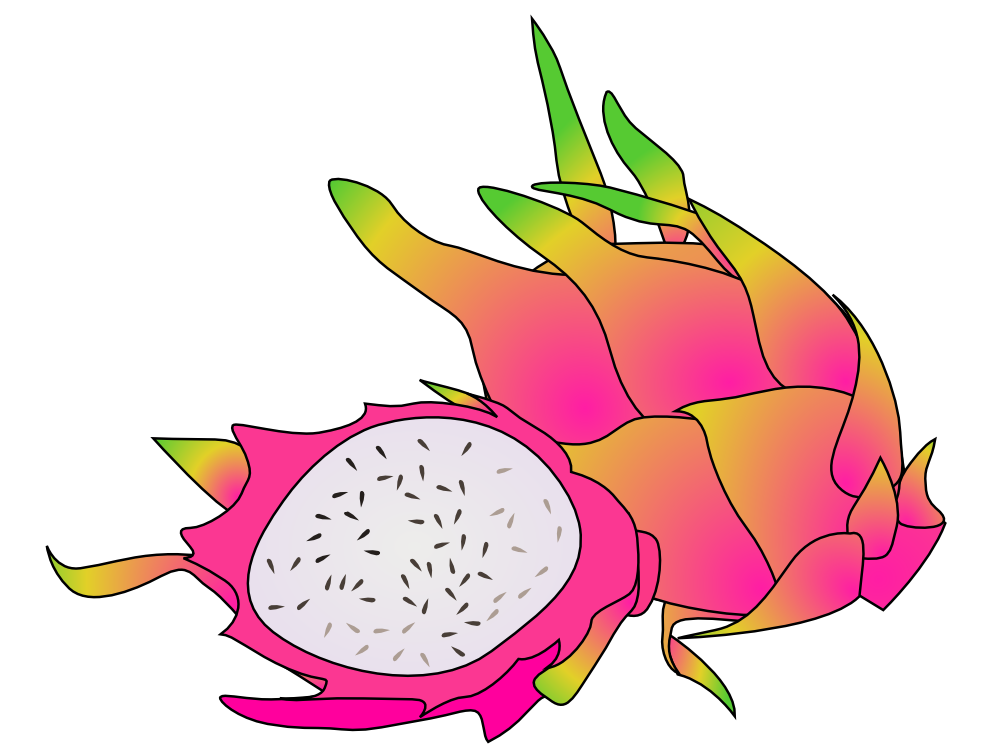 What is Dragon Fruit?
Bleeding edge weatherbox design
addresses issues from Cranberry and Apple

Goals for this semester:
Research and design a new board
Get a working prototype by end of November
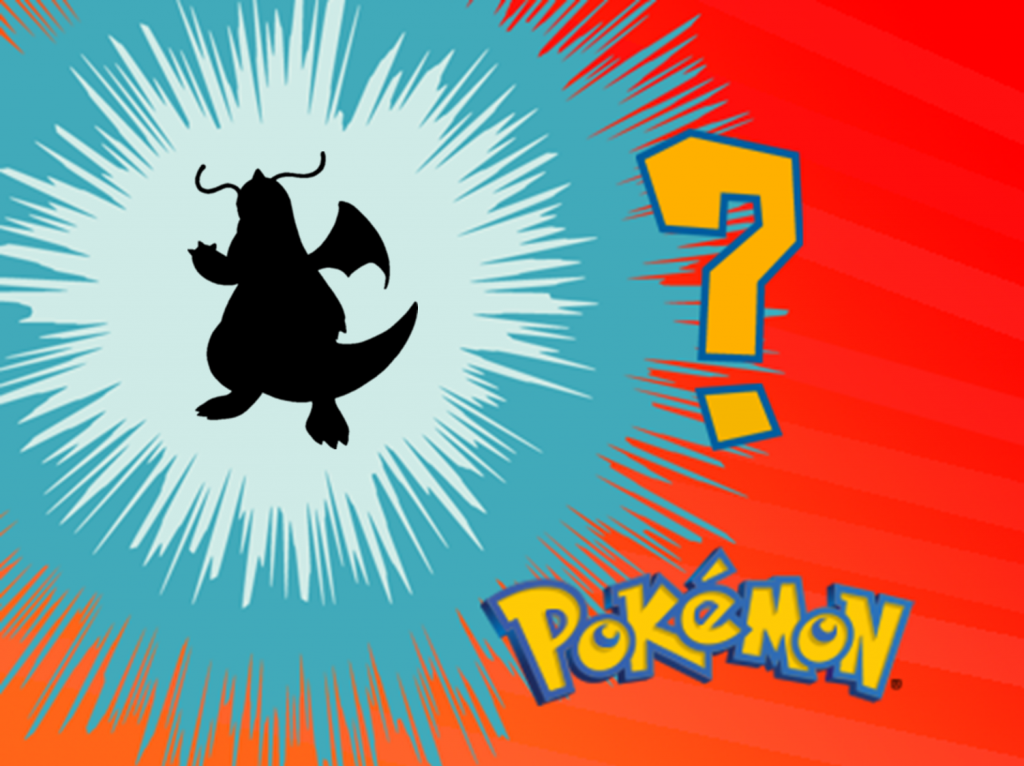 [Speaker Notes: Brian]
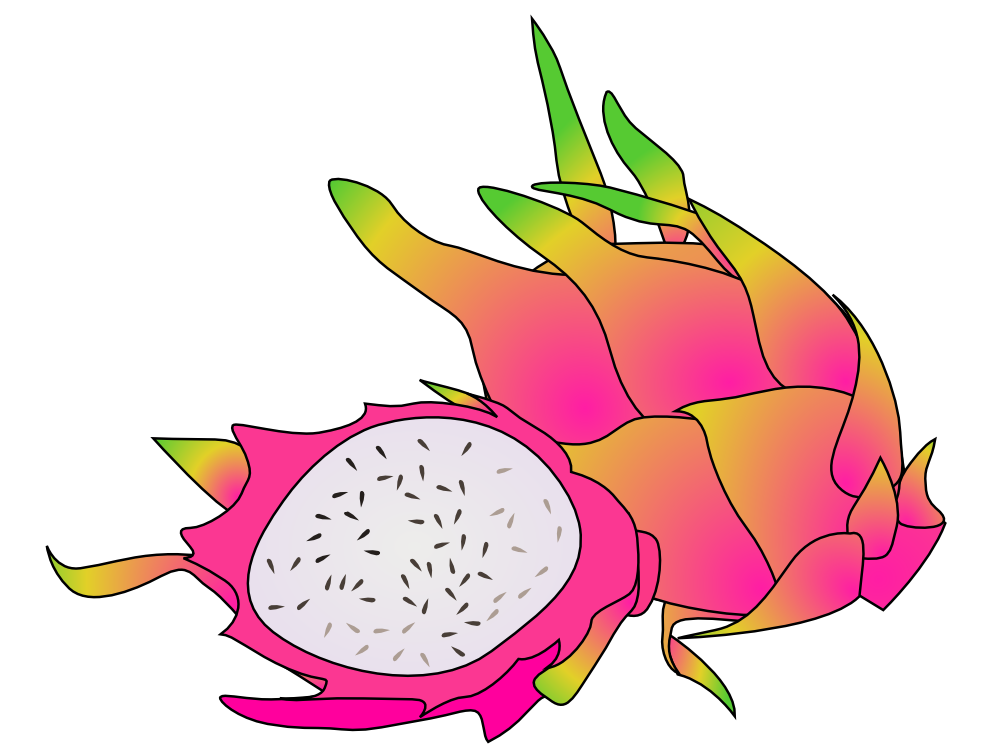 Motivation
Improvements on its predecessor Cranberry
Provide better sensor data
Lower power consumption
Lower cost
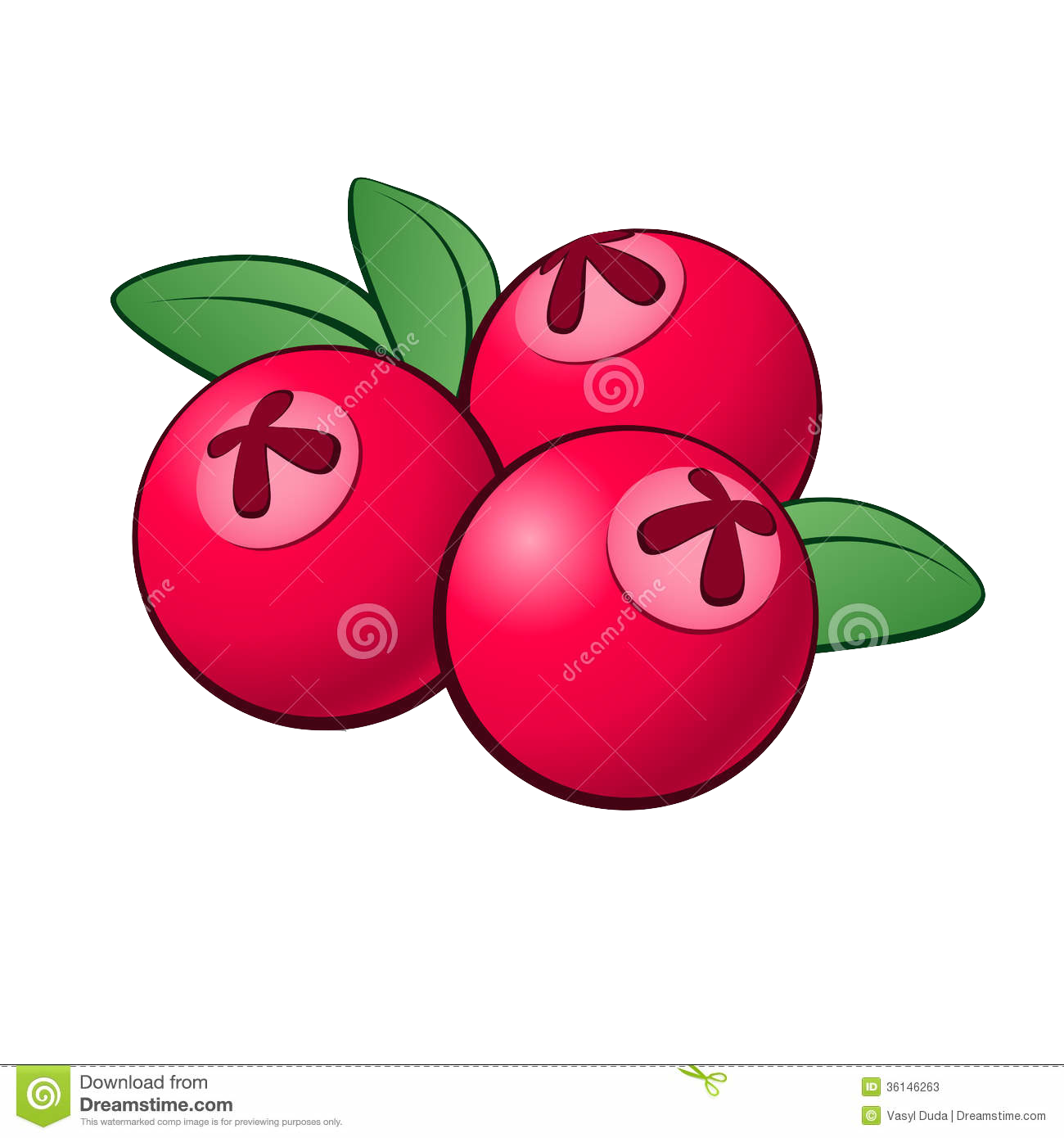 [Speaker Notes: Garrett]
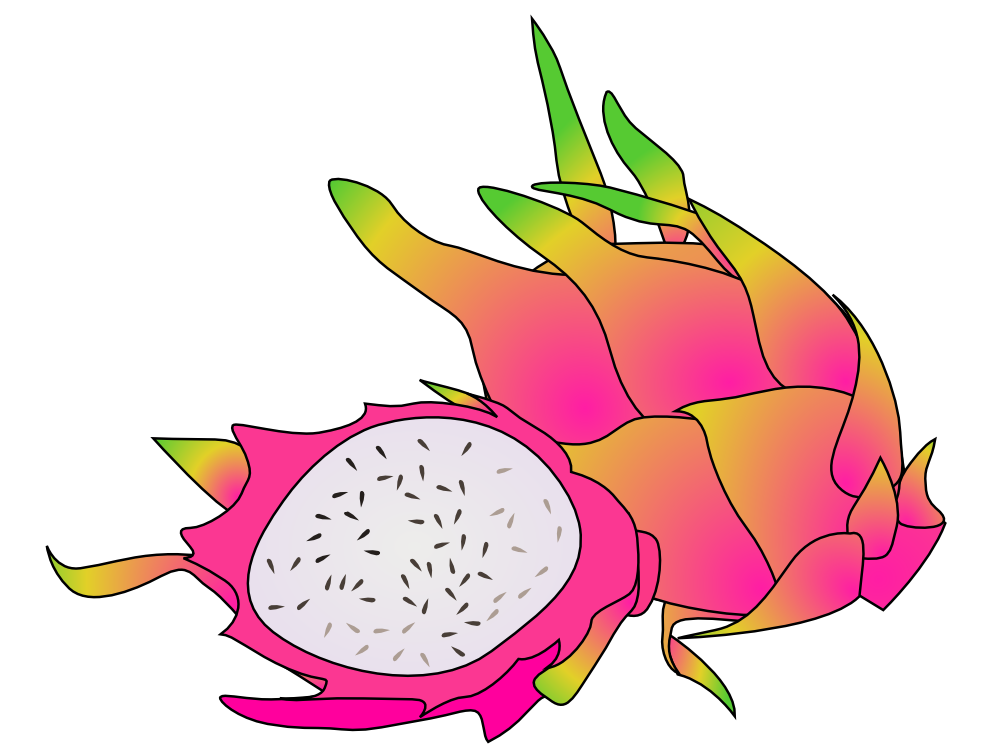 Learning Objectives
Professionalism
PCB Design Rules
Work with new SMD parts
Documentation
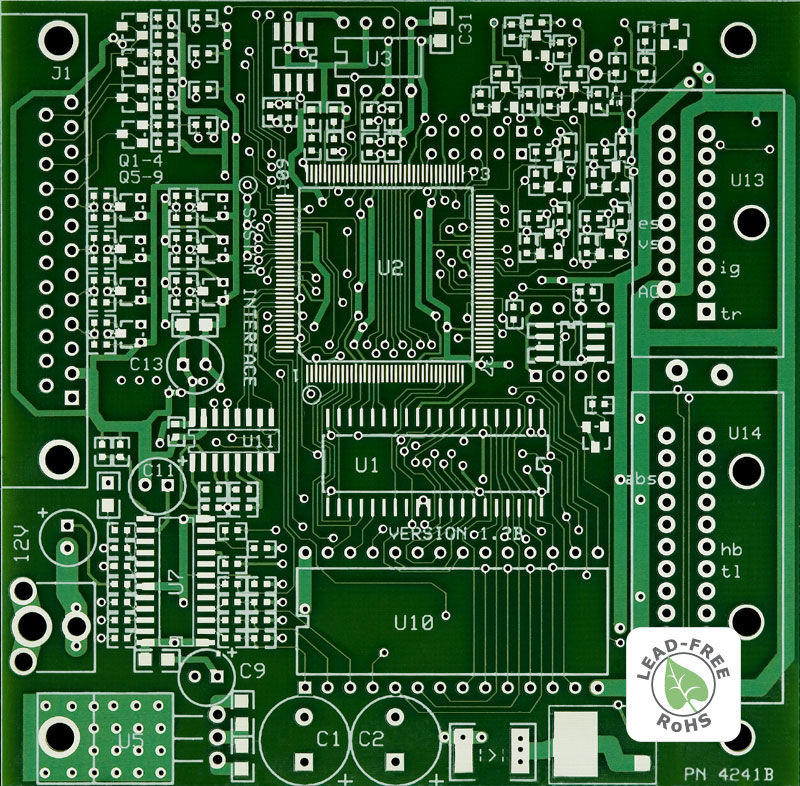 [Speaker Notes: Garrett]
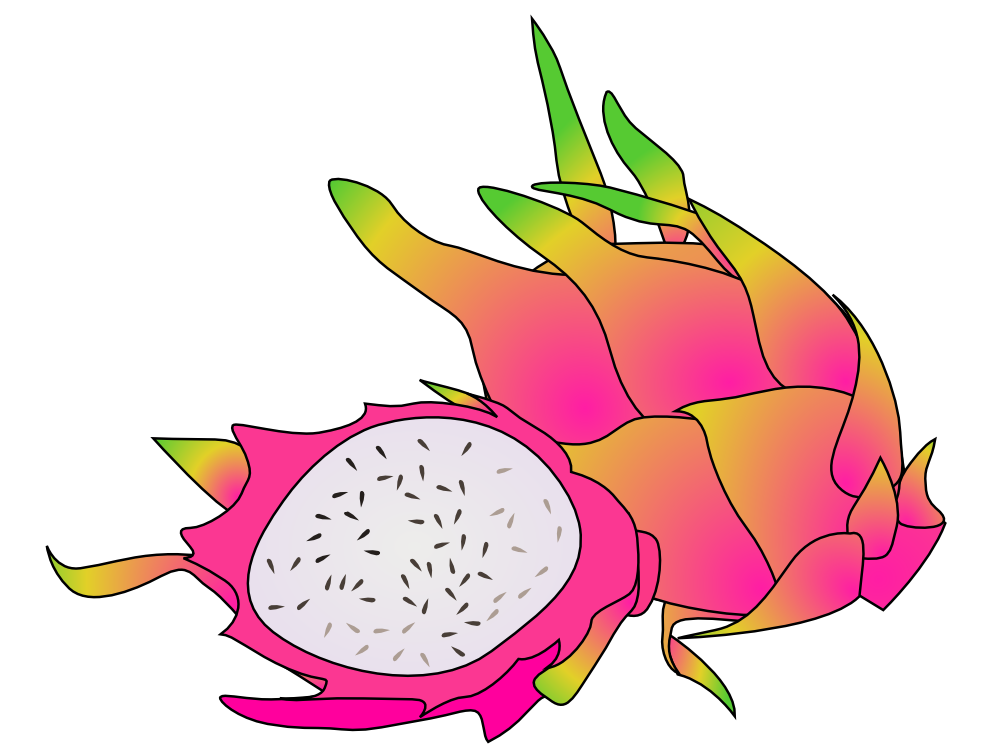 Tentative Schedule
Read & understand Cranberry Designs
September
Pick new parts
September - October 
Test all parts
October
Design 1st iteration of Dragon Fruit
November
Test the 1st design
[Speaker Notes: Brian
picking parts, making sure the power system works]
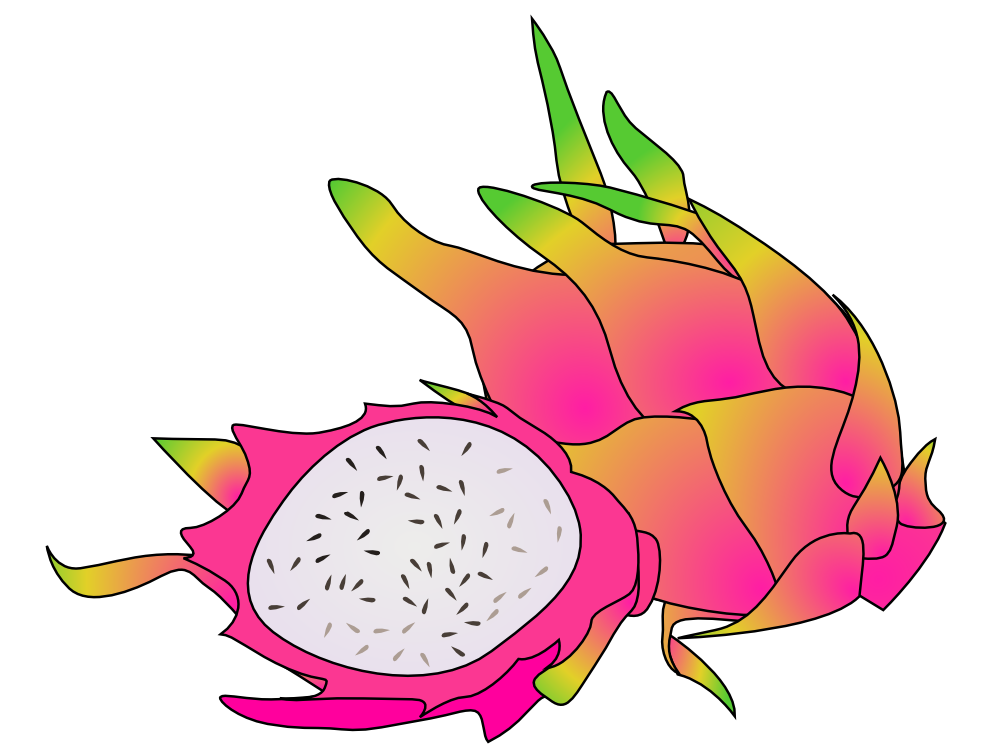 Problems?
Testing/burning IC parts
Soldering problems
bridging/shorting connections
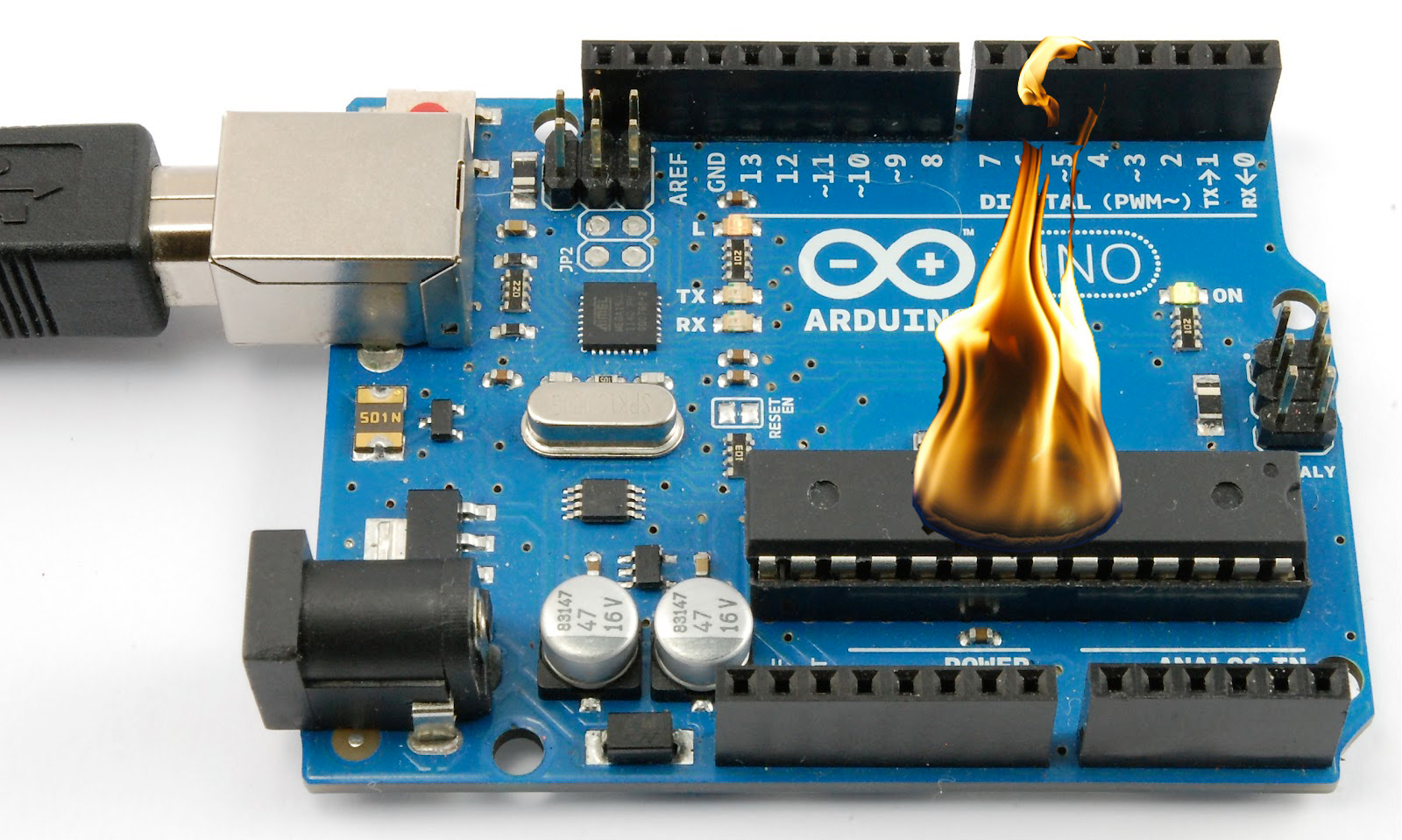 [Speaker Notes: Garrett]
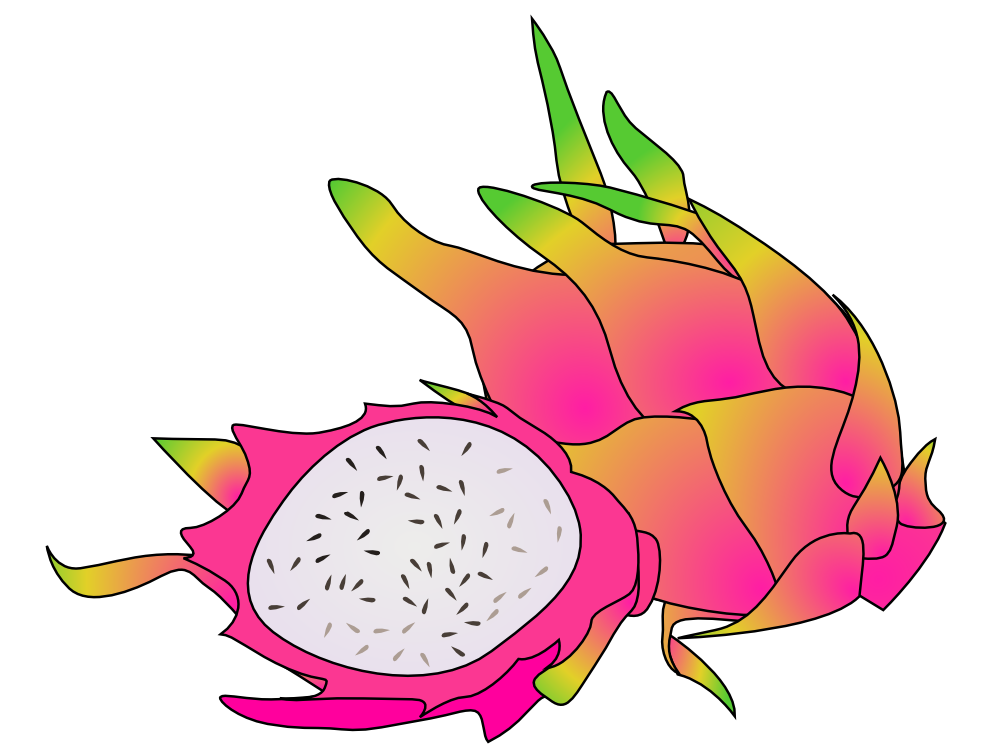 Conclusion
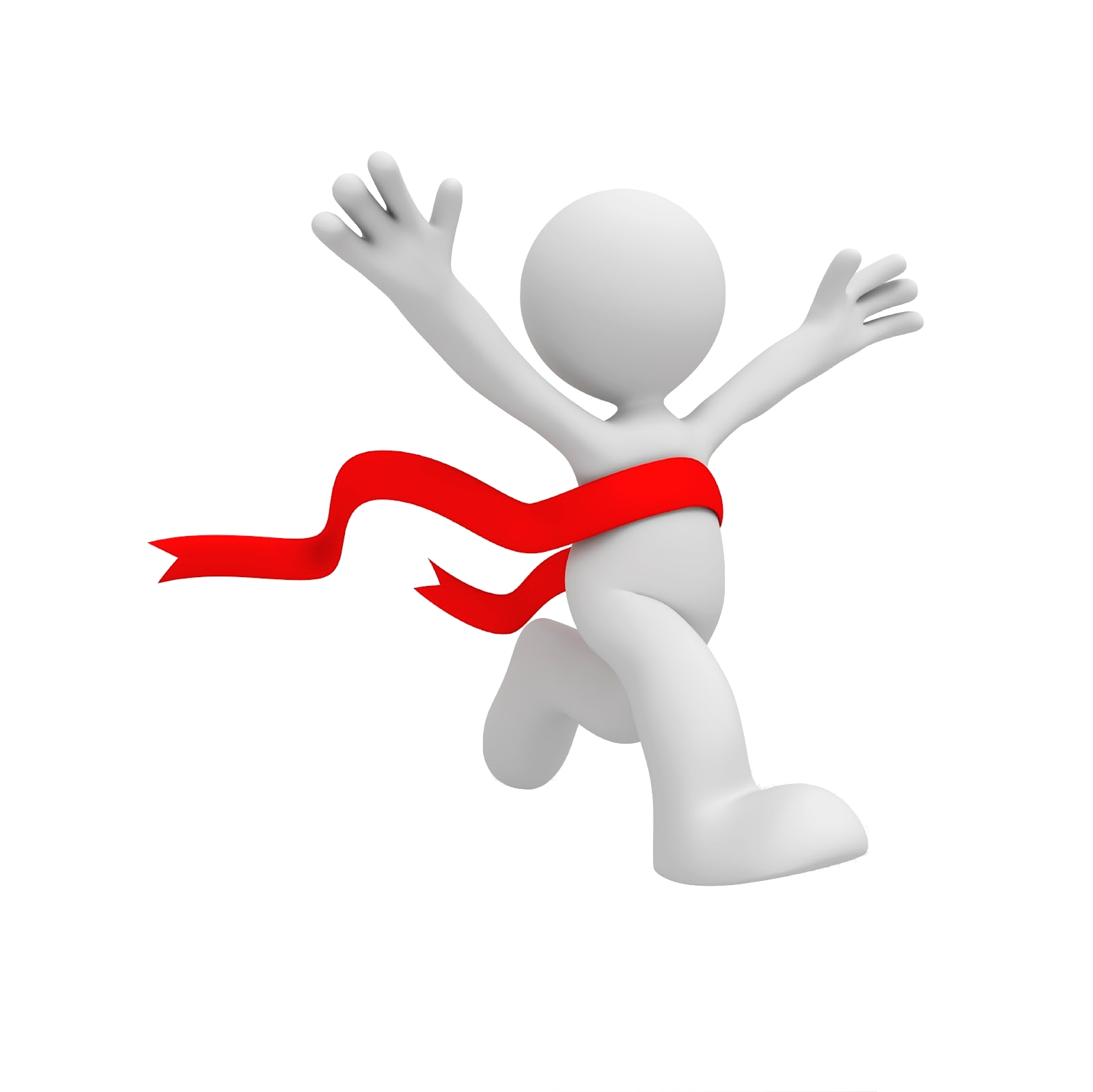 Motivation 
Learning Objectives
Approach & Schedule
Problems
[Speaker Notes: Brian]
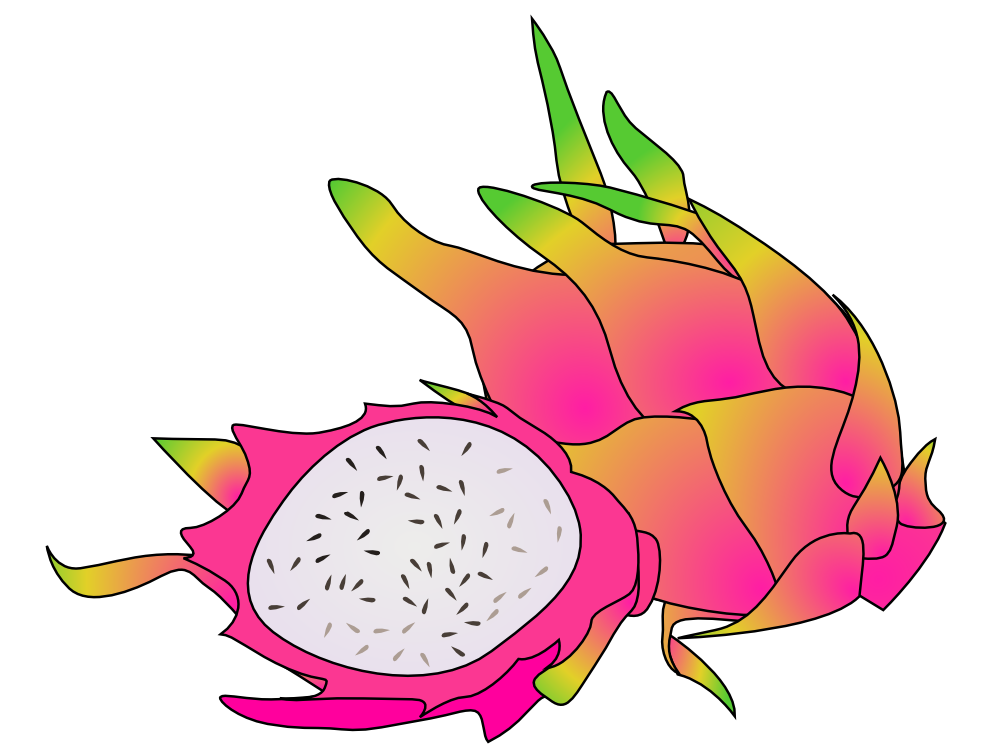 Questions?
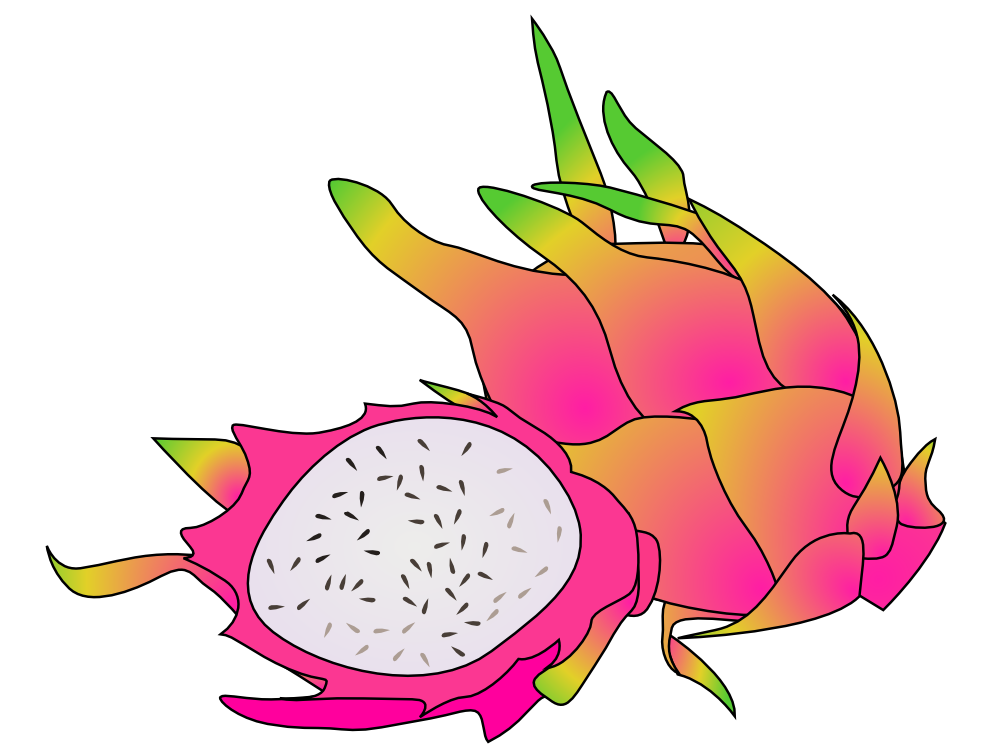 [Speaker Notes: Garrett jk jk but seriously I geffum]
Image Sources
http://www.clipartlord.com/wp-content/uploads/2013/01/dragon-fruit.png
http://www.expresspcb.com/wp-content/uploads/2015/06/PhotoProductionPCB_LF_800.jpg
http://previews.123rf.com/images/dvarg/dvarg1312/dvarg131200069/24395877-Cartoon-cranberry-with-green-leaves-on-white-background--Stock-Vector.jpg
https://paramountmechatronics.files.wordpress.com/2012/11/burned-out.jpg
http://s974.photobucket.com/user/dlh1231/media/dragonite.png.html